สู่คุณภาพเยาวชนในศตวรรษที่ ๒๑
วิจารณ์ พานิช
ประธานมูลนิธิสยามกัมมาจล
บรรยายในการประชุมวิชาการประจำปี  สตรี เยาวชน และครอบครัวศึกษา ครั้งที่ ๑๐  มหาวิทยาลัยธรรมศาสตร์  ๒๒ พ.ค. ๕๗
ประเด็นนำเสนอ
ศตวรรษที่ ๒๑ พิเศษอย่างไร
คุณภาพเยาวชนในศตวรรษที่ ๒๑ เป็นอย่างไร
บรรลุได้อย่างไร
ประเด็นนำเสนอ
ศตวรรษที่ ๒๑ พิเศษอย่างไร
คุณภาพเยาวชนในศตวรรษที่ ๒๑ เป็นอย่างไร
บรรลุได้อย่างไร
ลักษณะพิเศษของศตวรรษที่ ๒๑
การเปลี่ยนแปลงที่เร็ว  เร็วขึ้นๆ  และพลิกผัน  คาดเดายาก
เยาวชนที่อายุ ๒๐  ไม่รู้ว่าเมื่อตนอายุ ๖๐ สังคมจะเป็นอย่างไร 
คนเปลี่ยนงานบ่อย
ความรู้หาง่าย  แต่มีหลายชุด  บางชุดเป็นมายา ต้องตรวจสอบเป็น
ลักษณะพิเศษของศตวรรษที่ ๒๑
คนถูกหล่อหลอมโดยลัทธิวัตถุนิยม
โลกเสมือนขยายตัว
คนเคลื่อนที่  ความแตกต่างหลากหลายเพิ่มขึ้น 
ความรู้เพิ่มเร็ว  ผิดเร็ว 
คนต้องเปลี่ยนชุดความรู้หลายรอบ ในช่วงชีวิต ๘๐ ปี
ศตวรรษที่ ๒๑ พิเศษอย่างไร
การเปลี่ยนแปลง
ในอัตราเร่งที่เร็วขึ้นๆ 
ไม่แน่นอน
ซับซ้อนยิ่งขึ้นๆ 
ความรู้งอกเร็ว  เก่า (ผิด) เร็ว   หาง่าย 
เป็นศตวรรษที่ผลิตล้น  ตลาดรุกคน  กระตุ้นการบริโภค
มายา (และความรู้ผิดๆ) เต็มแผ่นดิน เต็มโลก
ศิษย์แห่งศตวรรษที่ ๒๑
เป็นมนุษย์ยุค Millenials  www.gotoknow.org/posts/541268 
มีความรู้ผิดๆ 
เรียนมาแบบ “ไม่รู้จริง”  รู้ content มาก แต่ไม่รู้จริง
มีเรื่องดึงดูดความสนใจมากเรื่อง  ขาดสมาธิในการเรียน
ขาดแรงบันดาลใจ 
ในชั้นเรียน  นศ. มีความแตกต่างกันมาก
ประเด็นนำเสนอ
ศตวรรษที่ ๒๑ พิเศษอย่างไร
คุณภาพเยาวชนในศตวรรษที่ ๒๑ เป็นอย่างไร
บรรลุได้อย่างไร
เยาวชนที่ดีในศตวรรษที่ ๒๑
คือคนที่พัฒนาตนได้ใกล้เคียงศักยภาพที่มีอยู่ มากที่สุด    พัฒนาพหุปัญญา   รอบด้าน
พัฒนาศักยภาพด้านดี  ลดทอนศักยภาพด้านชั่ว
เติบโตไปเป็นผู้ใหญ่ที่รู้ผิดชอบชั่วดี  และเรียนรู้ปรับตัวตลอดชีวิต    เพื่อเป็น “ผู้ให้”  >  “ผู้เอา”
เป็น “ผู้สร้าง”  >  “ผู้เสพ”
ไม่ใช่แค่ “รู้วิชา”
ศตวรรษ
ที่ ๒๑
ทักษะแห่ง
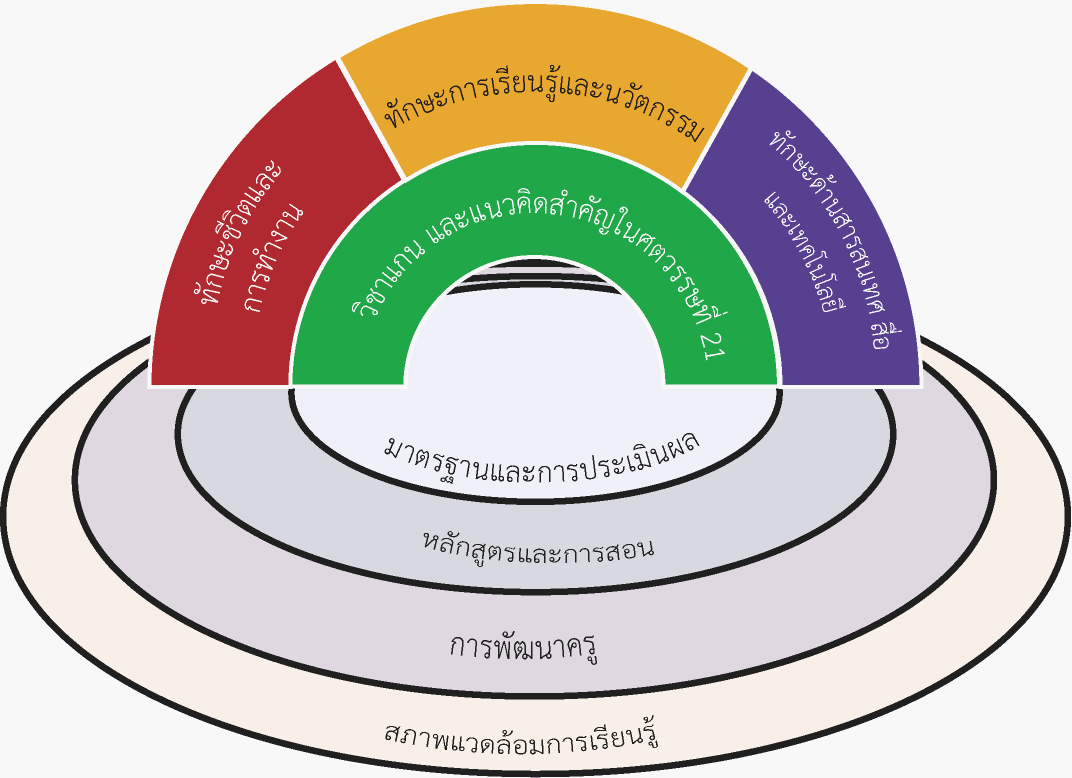 3Rs + 7Cs
+ 2L
Reading, ‘Riting, ‘Rithmetics                                 + 21st Century Themes
Critical thinking & problem solving
Creativity & innovation
Collaboration, teamwork & leadership
Cross-cultural understanding
Communication, information & media literacy (2 – 3 ภาษา)
Computing & media literacy
Career & learning self-reliance
Change
Learning
Leadership
เรียน AL  เพื่อพัฒนา 5 ด้าน
เรียนแบบ Active/Engaged Learning
ซับซ้อนกว่านี้  โยงชีวิตจริงให้มากที่สุด
Contributor
Service
Learning
Creator
เรียนให้ได้ทักษะ โดยลงมือทำ และคิด
Transformative Learning
Table III-1. Levels of learning
2. เรียนรู้งอกงามจากภายใน
3. เปลี่ยนสมอง
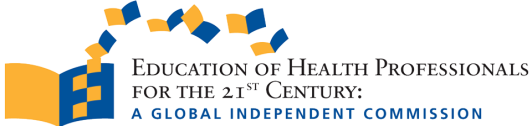 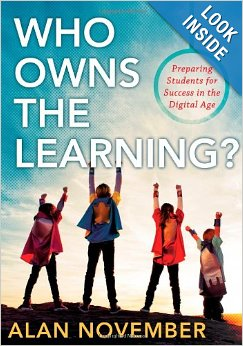 เพื่อให้เรียนแล้วรู้จริง
(Mastery Learning)

นร. ต้องเรียนแบบลงมือทำจริง
(Authentic Learning)
Learn = Work
สมัยก่อน ช่วยพ่อแม่ทำฟาร์ม
สมัยนี้ เรียนแบบ Digital Farm
http://www.gotoknow.org/posts?tag=november
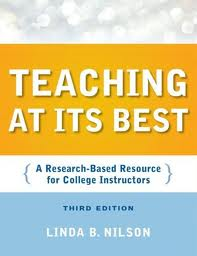 Epistemological
Maturity
คิดแบบ ขาว - ดำ
คิดเชื่อ - คิดแย้ง
คิดแบบหมวกหกใบ
ความรู้เป็นมายา
เป้าหมายเปลี่ยนไป
การเรียนรู้
ในศตวรรษ
ที่ ๒๑
สร้างผู้นำ  ไม่ใช่ สร้างผู้ตาม
Transformative Learning
เรียน/ฝึก ทักษะ   ไม่ใช่ จดจำความรู้ 
ทักษะแห่งศตวรรษที่ ๒๑   รวมทั้ง Learning Maturity / Learning Skills
พัฒนาครบด้าน ของพหุปัญญา   ไม่ใช่ แค่รู้วิชา
เรียนให้ “รู้จริง” (Mastery Learning)
ประเด็นนำเสนอ
ศตวรรษที่ ๒๑ พิเศษอย่างไร
คุณภาพเยาวชนในศตวรรษที่ ๒๑ เป็นอย่างไร
บรรลุได้อย่างไร
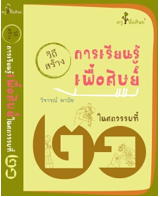 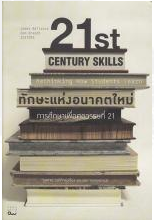 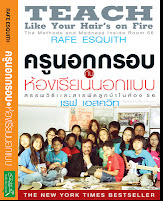 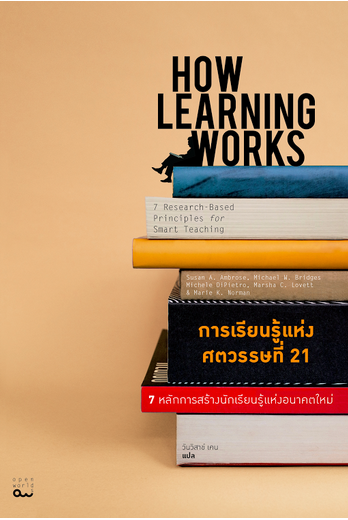 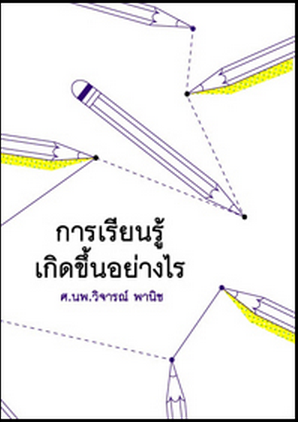 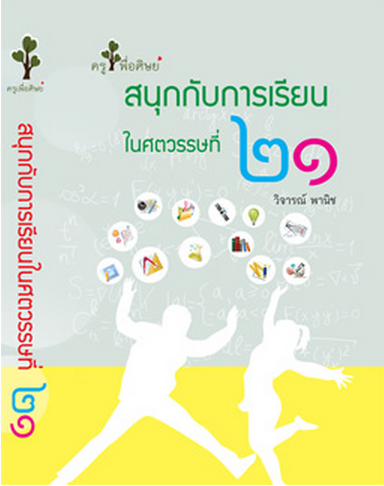 http://www.scbfoundation.com/publishing.php?project_id=292#publishing/292/5462
http://www.scbfoundation.com/publishing.php?project_id=292#publishing/292/5649%20
ทำความเข้าใจหลักการเรียนรู้สมัยใหม่
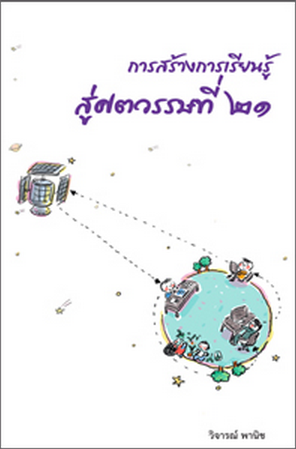 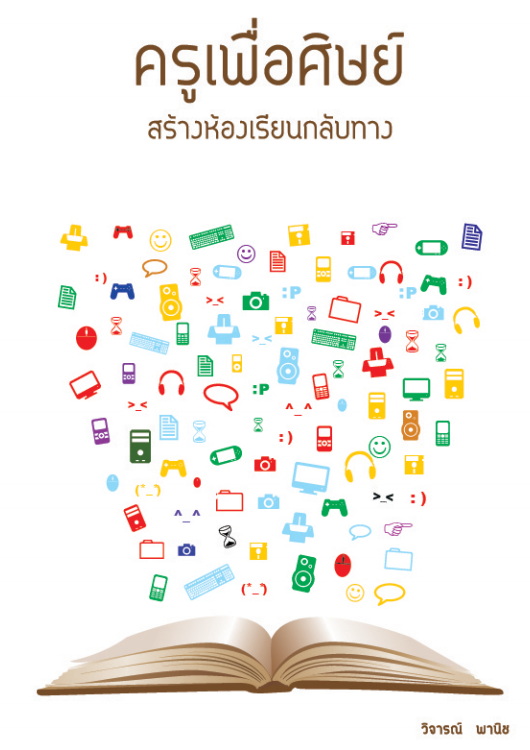 http://www.scbfoundation.com/publishing.php?project_id=292#publishing/292/5466
http://www.scbfoundation.com/publishing.php?project_id=292#publishing/292/5137
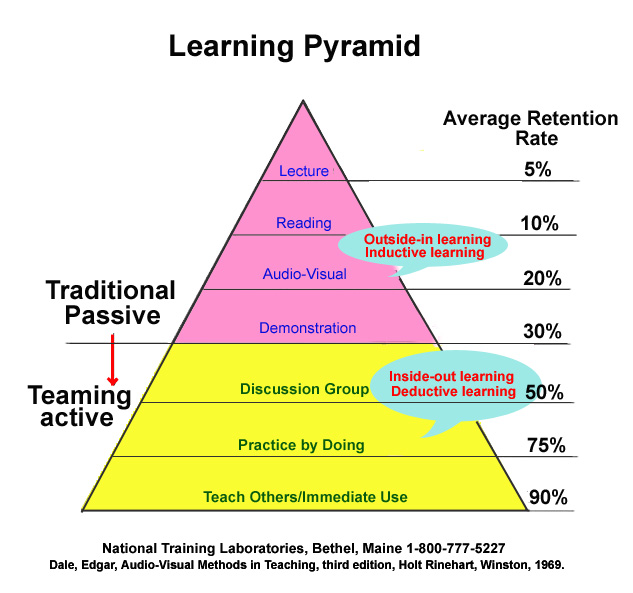 เสพ
สร้าง
Constructionism
เรียนรู้แบบไม่รู้ตัว
สังเกต เก็บข้อมูล
เหตุการณ์
ความจำใช้งาน
Working
Memory
ตระหนักรู้ และคิด
จำ
เรียนรู้
ลืม
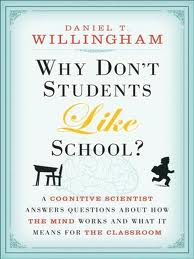 ความจำระยะยาว
Longterm
Memory
รู้ข้อเท็จจริงและกระบวนการ
Ref.: Daniel T. Willingham. Why Don’t Students Like School?, 2009
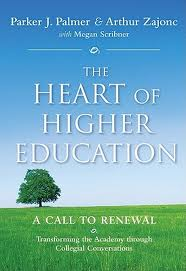 ความรู้
Knowledge is relational
ความรู้เป็นสมมติ (assumption)
ปัญหาของการเรียนรู้
คือการยึดมั่นถือมั่นความรู้
จนไม่กล้าคิด และลอง/แย้ง
http://www.gotoknow.org/posts?tag=Zajonc
การเรียนรู้ในยุคปัจจุบัน
ต้องเปลี่ยนไปโดยสิ้นเชิง 
จากเรียนวิชา
สู่ฝึกทักษะ
จากรับถ่ายทอด
สู่พัฒนา งอกงามจากภายในตน
จึงต้อง สอนให้น้อย  ส่งเสริมให้เรียนมาก  Teach less, Learn more
ยึดหลักการนี้ ทั้งศิษย์และครู
เปลี่ยนห้องสอน เป็นห้องเรียน
เพราะเป้าหมายของการศึกษาเปลี่ยนไป
จากเน้นเรียนวิชา / ความรู้    สู่ เรียนให้ได้ทักษะ ... 21st Century Skills  : ทักษะจำเป็น 3ร 1ว - แรงบันดาลใจ  เรียนรู้  ร่วมมือ วินัยในตน 
จาก Teach to Test  สู่ Holistic Learning เรียนให้ได้พัฒนาการ ๕ ด้าน
การเรียนคือการปฏิบัติ ... การเรียนรู้เกิดจากการปฏิบัติ + คิด เท่านั้น ... ไม่ใช่การรับถ่ายทอด 
ครูต้องเปลี่ยนบทบาท จากครูสอน ... สู่ ครูฝึก
กระบวนการเปลี่ยนไป
การเรียนรู้
ในศตวรรษ
ที่ ๒๑
ผู้เรียนสร้าง ค. ขึ้นในตน   ไม่ใช่ รับถ่ายทอด ค. จากภายนอก
เรียนโดยลงมือปฏิบัติ  และ คิดไตร่ตรอง (Reflection)   ไม่ใช่ โดยรับถ่ายทอด
Active Learning   ไม่ใช่ Passive Learning
เรียนจาก “ของจริง” (Authentic Learning) 
เรียนเป็นทีม  >  เรียนคนเดียว
ร่วมมือ  >  แข่งขัน 
ประเมินเพื่อปรับปรุง  >  ประเมินได้-ตก
เปลี่ยน นร. จากผู้รับถ่ายทอด เป็นผู้สร้าง ค.
ร่วมจัดทำ VDO  เพื่อกลับทางห้องเรียน
สร้าง ค. ใน PBL 
ตั้งคำถามที่หลุดโลก   สู่โจทย์ Project ที่ท้าทาย 
เรียน โดยสร้าง ค.  ทำประโยชน์แก่ผู้อื่น (SBL)   
เกิดทักษะในการเรียนรู้ (Learning Skills)   และจิตสาธารณะ
ทำงานเป็นทีม เกิดทักษะการทำงานเป็นทีม ทักษะความร่วมมือ (Collaboration Skills)   สอนเพื่อน
ครูเปลี่ยนไป
การเรียนรู้
ในศตวรรษ
ที่ ๒๑
ครูฝึก   ไม่ใช่ ครูสอน
ครูเครื่องสอนวิชา  ครูคนโค้ชการฝึกใช้วิชา
ถาม  >  ตอบ    ๑ คำถาม มีหลายคำตอบ
Demand-side Approach  >  Supply-side
Student Engagement  >  K Transfer
สร้างโครง (Scaffolding)  >  สอน
Embedded Formative Assessment + Formative Feedback  > Summative Evaluation
เปลี่ยนครู จากครูสอน เป็นครูฝึก
สร้างแรงบันดาลใจ  จุดไฟ
ยั่วยุ ท้าทาย   บอกเป้าหมายที่ท้าทายของแต่ละคน
ชื่นชม และแนะให้แก้จุดอ่อน  แนะให้ฝึกเพิ่มเพื่อยกระดับตรงจุดที่จำเพาะของแต่ละคน 
ครูไม่ใช่เจ้าของชั้นเรียน   นักเรียนเป็นเจ้าของ  ครูเป็นผู้อำนวยความสะดวก 
คอยสังเกตปัญหา / ผลสัมฤทธิ์ ของ นร.แต่ละคน 
EFA + TFB
หัวใจคือคุณภาพ  ปัจจัยหลัก ๒ ประการ
คุณภาพครู
ปฏิสัมพันธ์ระหว่าง นร. กับครู
สร้างห้องเรียนกลับทาง
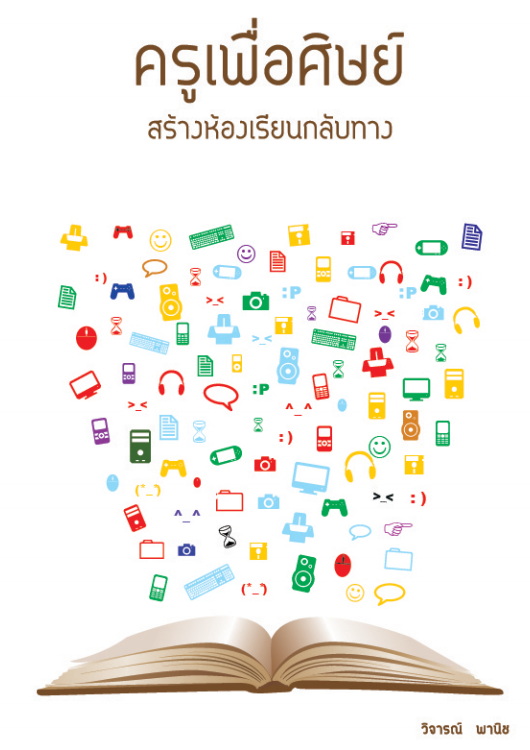 Flip the Classroom   กลับทางห้องเรียน
เรียนวิชาที่บ้าน  ทำ  “การบ้าน” ที่ห้องเรียน
ใช้ห้องเรียนเพื่อการเรียนแบบรู้จริง (Mastery Learning)
http://www.scbfoundation.com/projects/wcms/docs/uploads/doc_13727357101058185889.pdf
นักเรียนทำอะไรในห้องเรียนกลับทาง
นักเรียนอ่อน 
       - ดู VDO หลายรอบ   กรอกลับ หรือหยุดเป็นช่วงๆ
      - อาจชวนพ่อแม่ดู และช่วยอธิบาย
      - ขอให้เพื่อนที่เรียนเก่งช่วยติว
นักเรียนหัวไว 
       - ช่วยติว หรือสอนเพื่อน   จะยิ่งเรียนได้ลึกและเชื่อมโยงยิ่งขึ้น
       - ทำโจทย์/โครงงาน ที่ท้าทาย 
       - ช่วยครู ทำ VDO   คิดโจทย์  คิดวิธีประเมิน
       - ฯลฯ
นร. แต่ละคนเรียนตามอัตราเร็วของตน
ปัจจัยสำคัญที่สุดของการยกระดับคุณภาพการศึกษา
ปัจจัยสำคัญที่สุดต่อการเรียนรู้
คือสิ่งที่เกิดขึ้นในชีวิตประจำวัน
ของนักเรียนในห้องเรียน
ซึ่งขึ้นอยู่กับวิธืสอนของครู
(how teachers teach)
มากกว่าสิ่งที่ครูสอน
(what teachers teach)
โค้ชด้วย EFA + FFB
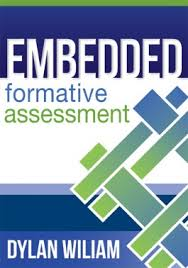 Embedded Formative Assessment
Formative Feed Back   Forward Thinking
ครูมีทักษะ
Coaching
EFA & FFB
Measure Annual Net Gain
นร. ก็ทำเป็น
Peer Coaching
Peer Assessment
Peer Feed Back
วิธีช่วยศิษย์ที่เบื่อเรียน
๕๐ เทคนิค สำหรับครู
ใช้เป็นส่วนหนึ่งของการจัดการเรียนรู้
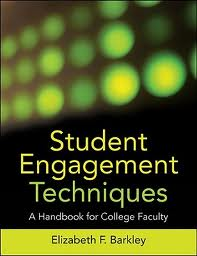 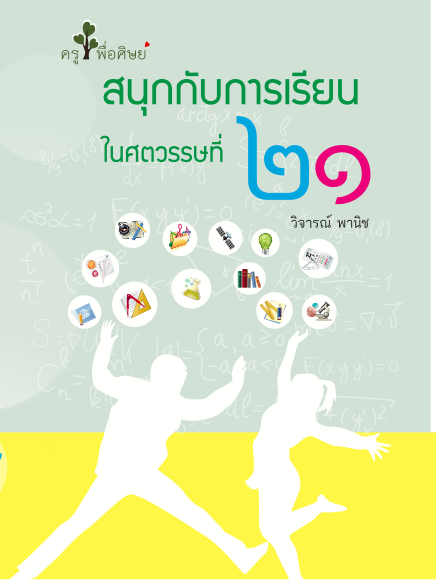 http://www.scbfoundation.com/publishing.php?project_id=292#publishing/292/5649%20
5 คำถามหลักในการออกแบบการเรียนรู้
ต้องการให้ นร. ได้ทักษะ และ ค. ที่จำเป็นอะไรบ้าง (ตรวจสอบเอกสารหลักสูตร  หนังสือทักษะแห่งอนาคตใหม่ ฯลฯ)่
จัดการเรียนรู้อย่างไรให้ได้ทักษะเหล่านั้น
รู้ได้อย่างไรว่าได้
ทำอย่างไร กับ นร. บางคนที่ไม่ได้
ทำอย่างไรกับ นร.บางคนที่เรียนเก่งก้าวหน้าไปแล้ว
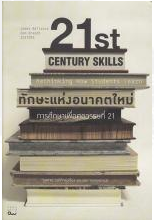 ปัญหาส่วนใหญ่ เกิดจากสอนมากเกินไป
7 R-Based Principles for Smart Teaching
Prior Knowledge 
K Organization
Motivation
Develop Mastery 
Practice & Feedback
Student Development & Climate
Self-directed Learner
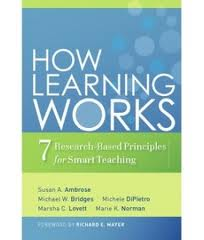 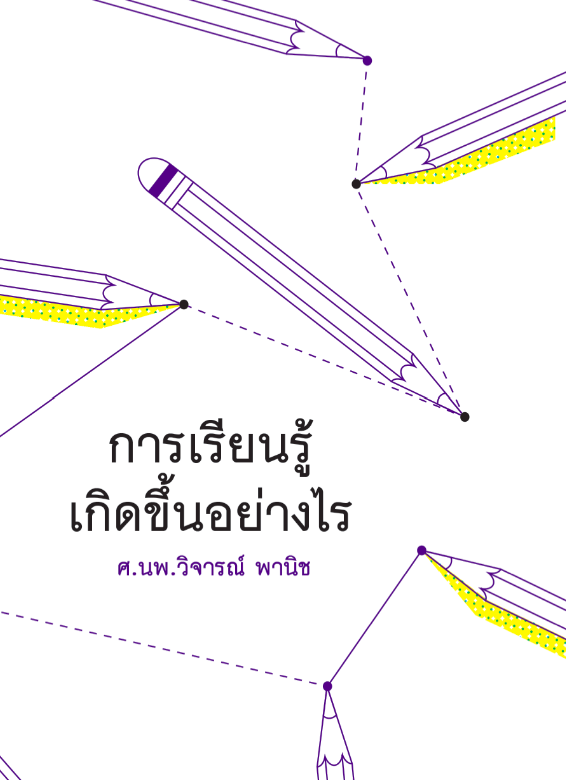 http://www.scbfoundation.com/news_publish_detail.php?cat_id=6&nid=880
ขั้นตอนการพัฒนาให้รู้จริง
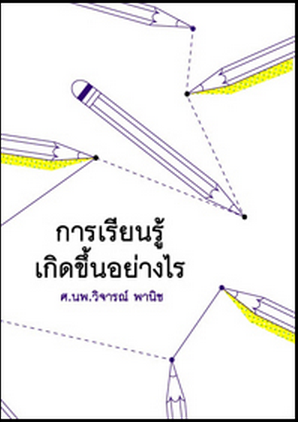 รู้จริง
ทำได้
ไม่รู้ตัว
ทำได้
รู้ตัว
ฝึกบูรณาการ
ให้เข้ากับกาละเทศะ
1
2
4
3
ฝึกบูรณาการ
ทักษะย่อย
mastery
ทำไม่ได้
รู้ตัว
ทำไม่ได้ 
ไม่รู้ตัว
จากหนังสือ How Learning Works : Seven Research-Based Principles for Smart Teaching  เขียนโดย Susan A. Ambrose และคณะ
วงจรของการเรียนรู้แบบกำกับตนเอง
รู้เขา
A
รู้เรา
ความเชื่อของ
นศ. เกี่ยวกับ
ความฉลาดและ
การเรียนรู้
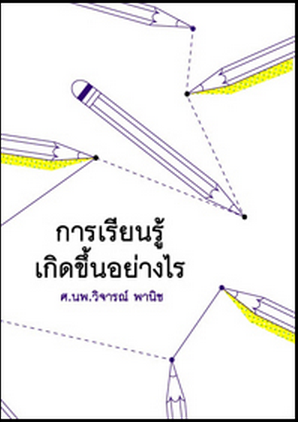 DC
P
Metacognition Skills
http://www.ted.com/talks/bill_gates_teachers_need_real_feedback.html
ติดกล้อง VDO ไว้หลังห้อง
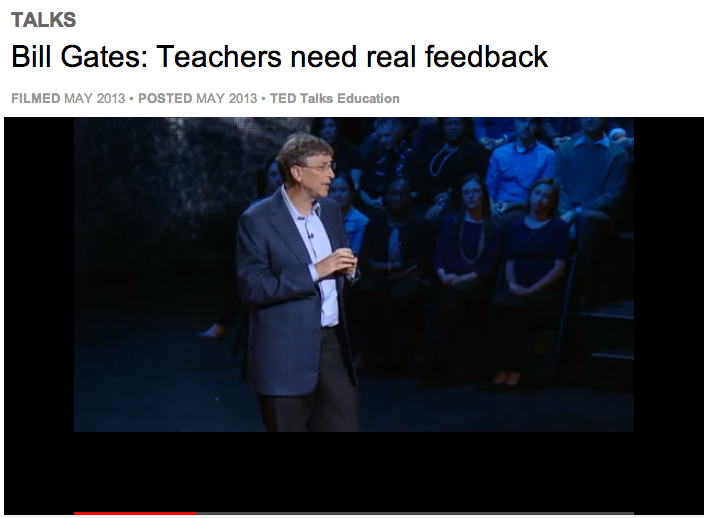 เป็น feedback เพื่อหาทางปรับปรุงตนเอง
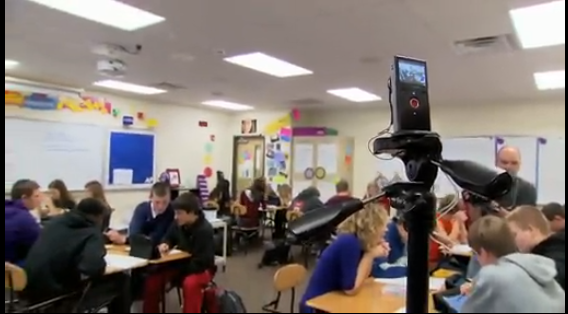 ครูจัดเพื่อแสวงหา feedback ให้แก่ตนเอง
เรียนรู้จากฟินแลนด์
9 ต.ค. 2556
Collaboration,
      not Competition 
Customization, not Standardization
Trust-Based Responsibility, not Test-Based R
Equity : Common School for All
            Equitable Distribution of Achievement
Less is Better
Oslo Montessori School, Norway,  25 April, 2014
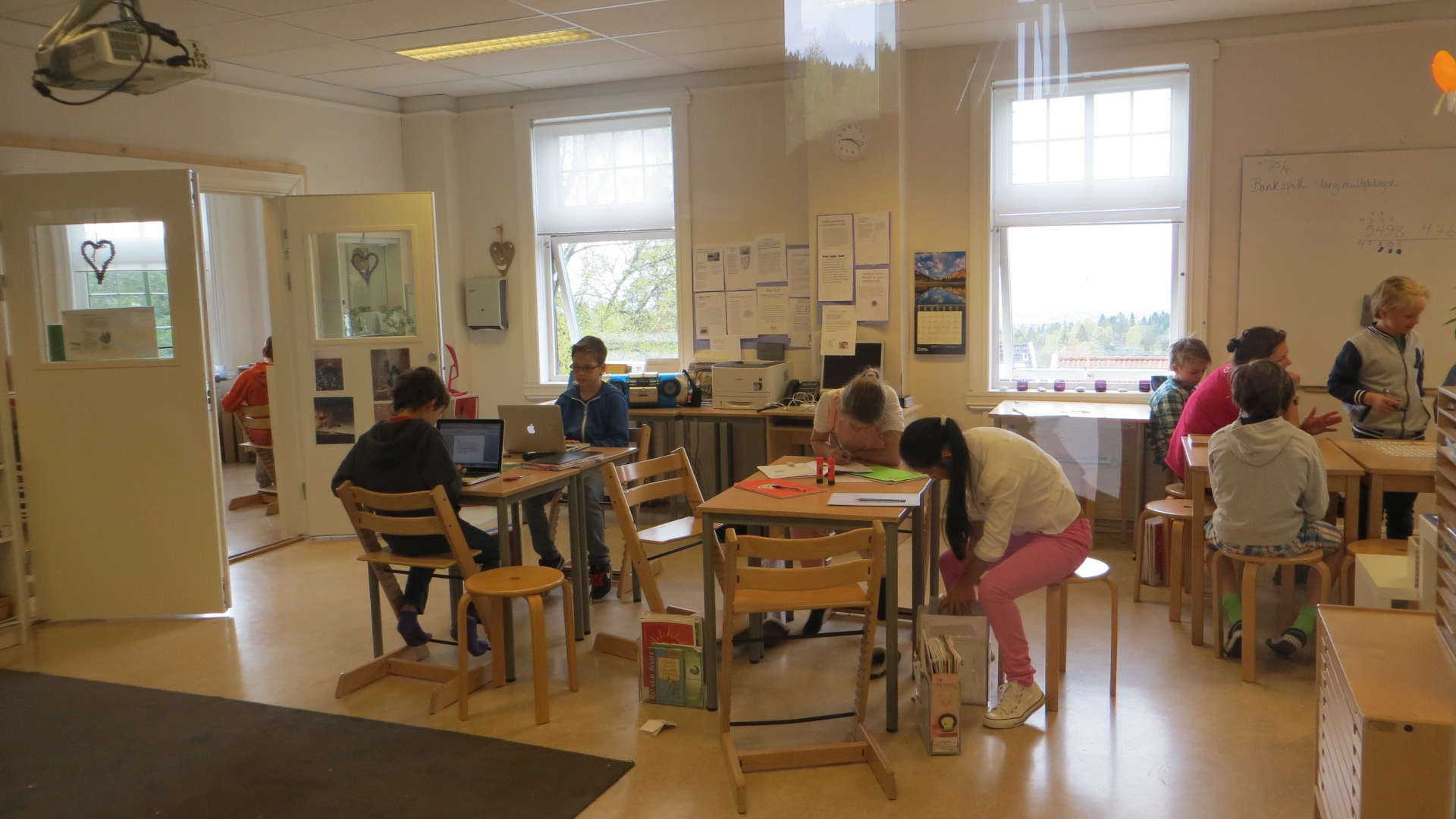 เน้นความมีอิสระในการเรียน
ม. ๒ & ๓ วิชา Reading
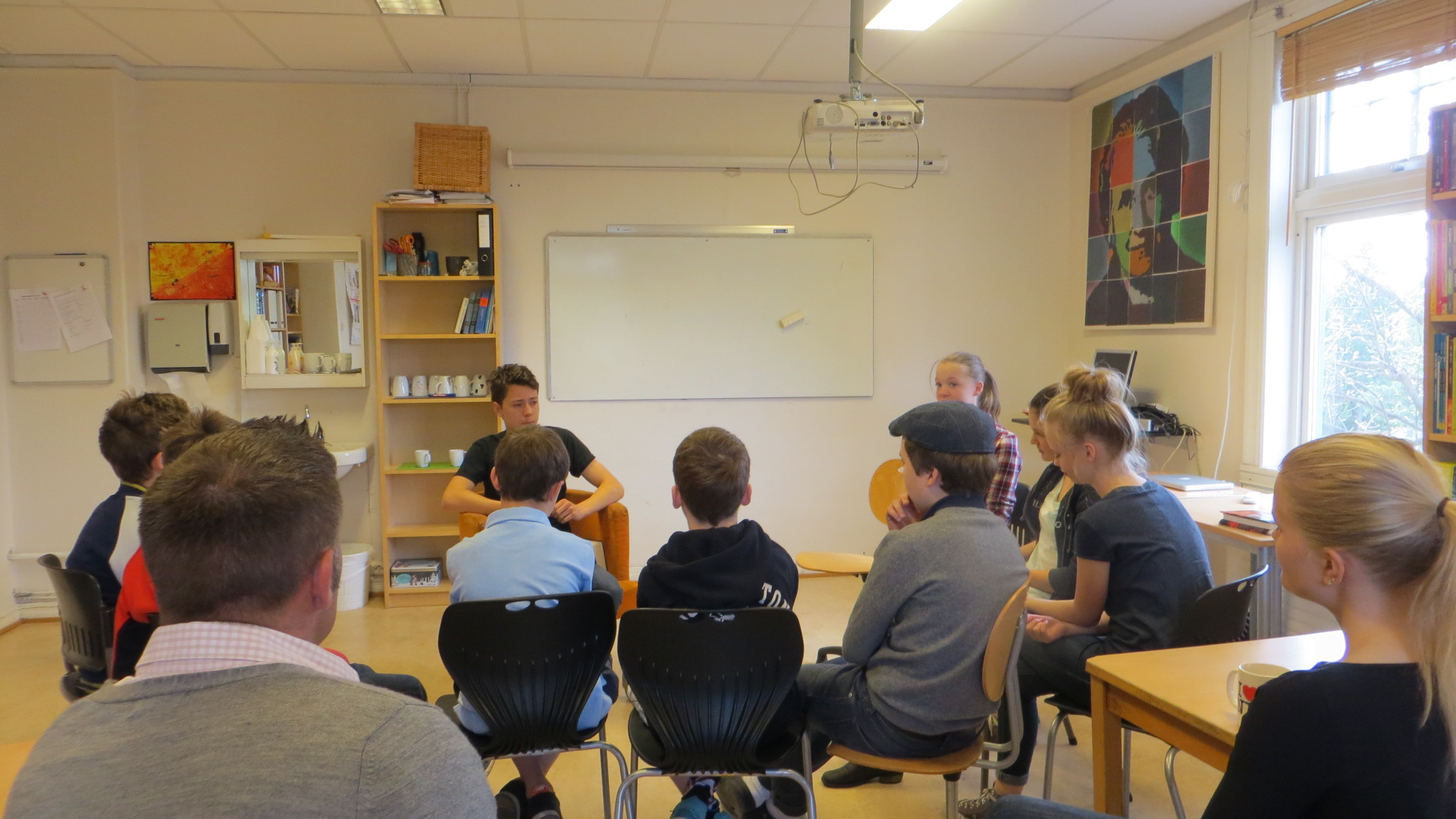 อ่านหนังสือผู้ใหญ่  ปีละ ๑๕ เล่ม   เอามาอภิปรายกัน
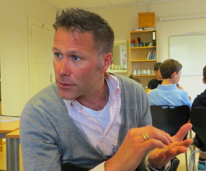 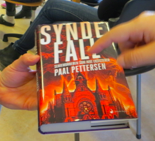 ครูกำลังตกลงกับนักเรียน ว่าคู่ไหนจะทำโครงงานอะไร
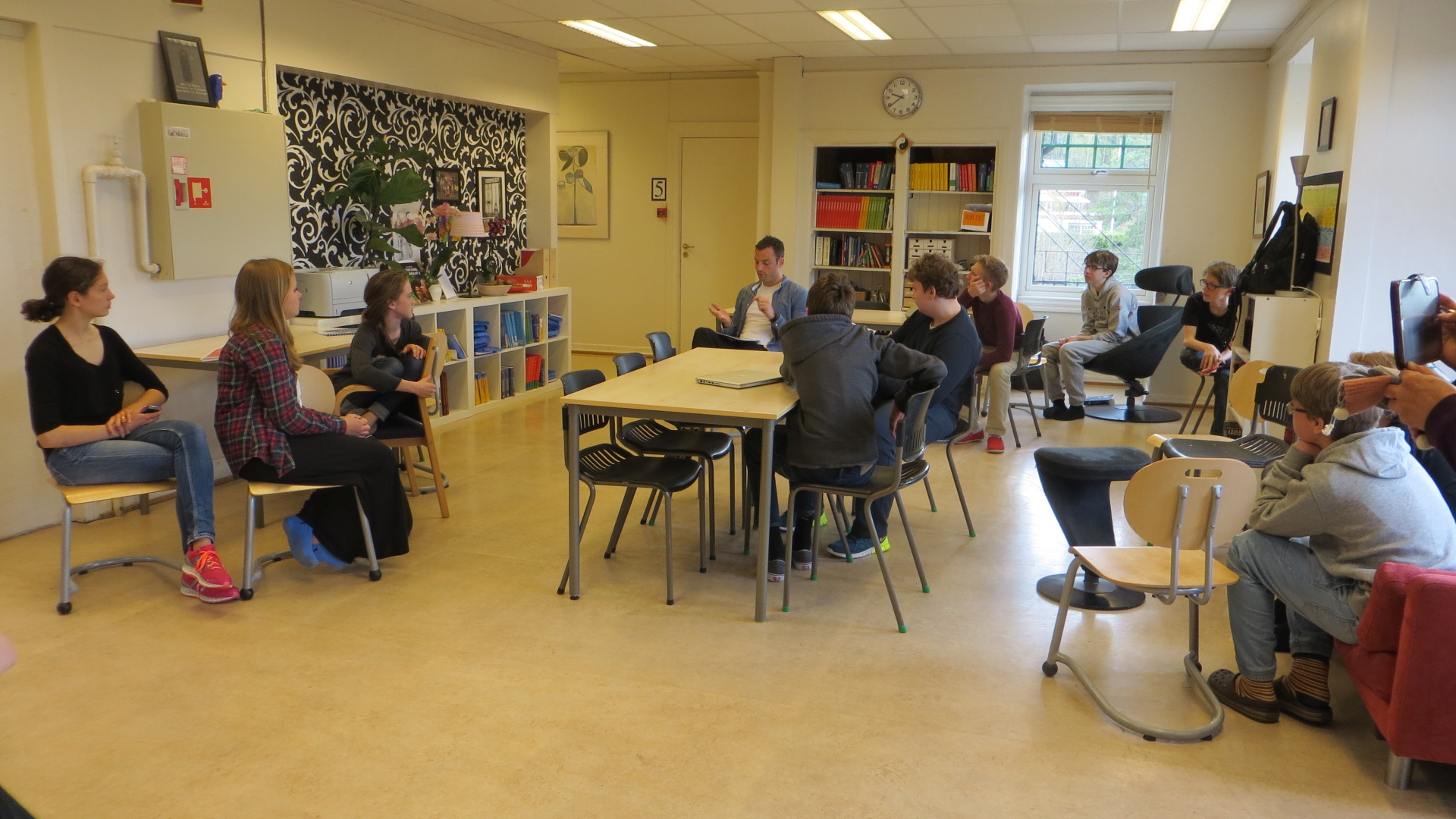 Steiner School in Hedemaken, Norway, 25 April, 2014
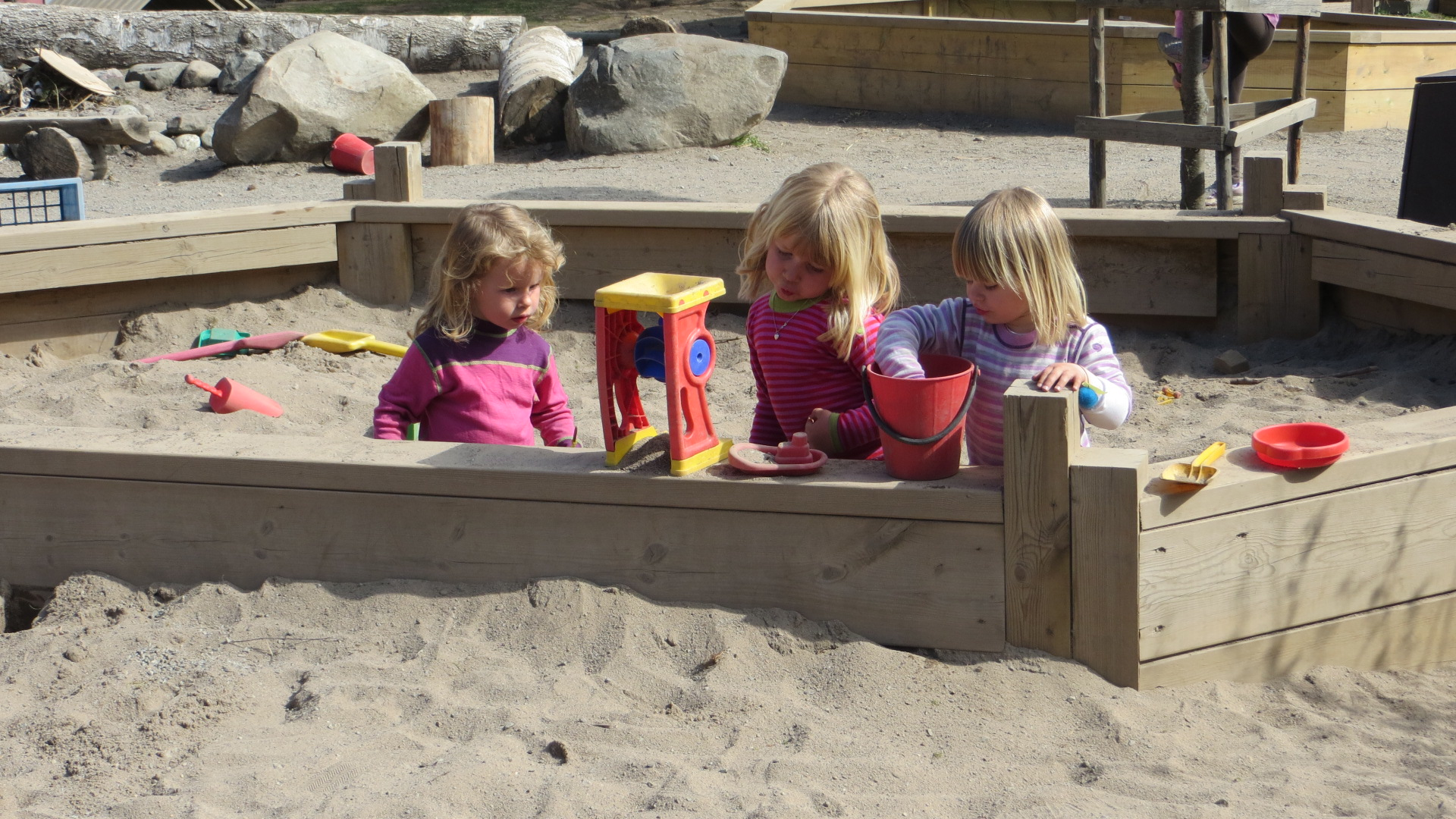 เน้นพัฒนาด้านจิตวิญญาณ    นร. เด็กเล็ก เล่นหม้อข้าวหม้อแกง
“ขอกินหน่อยได้ไหม”
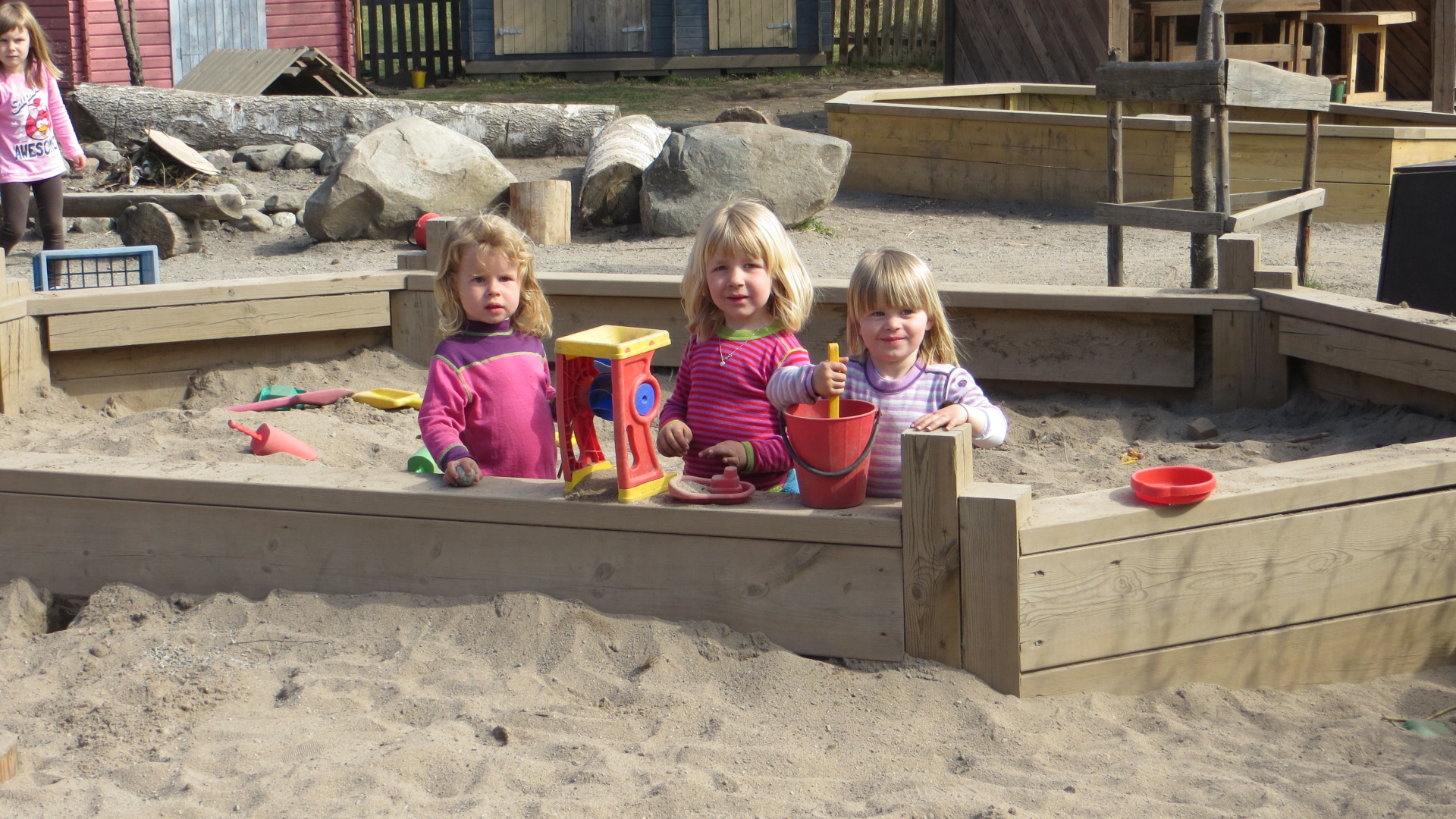 “ยังไม่เสร็จค่ะ”
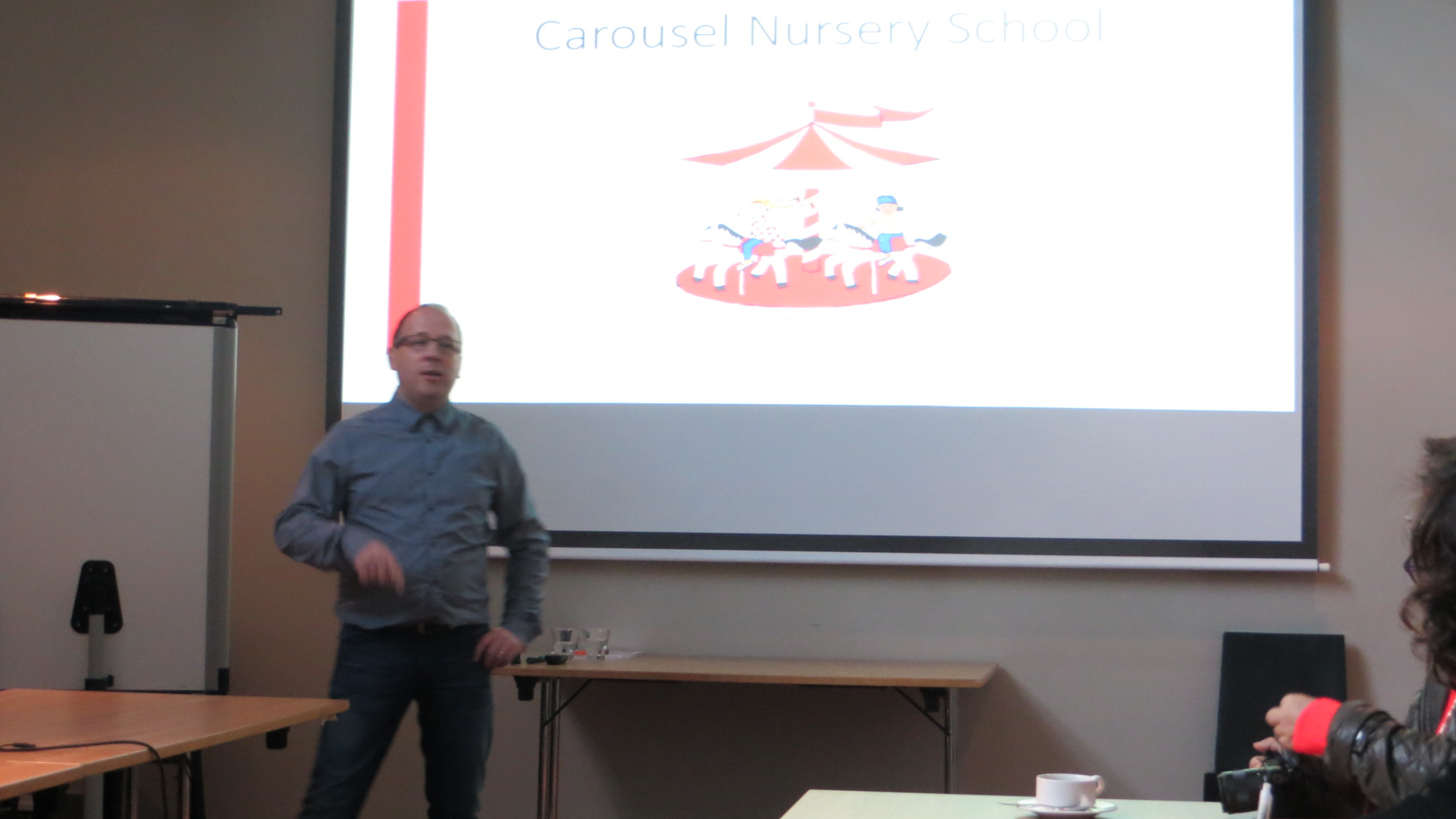 Helsinki,
Finland
28 April 2014
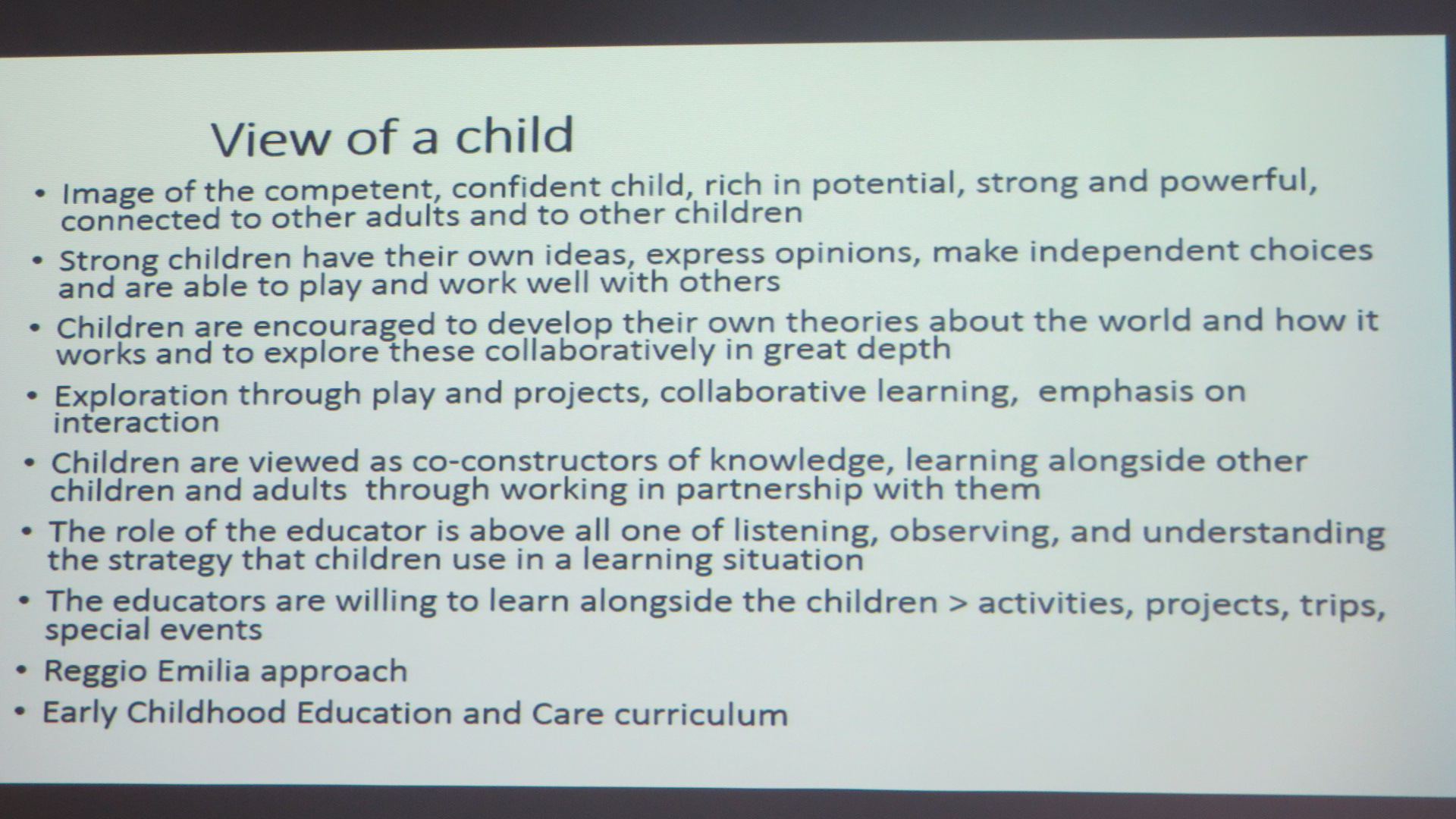 View of a child
Image of the competent, confident child, rich in potential, strong and powerful, connected to adults and other children
Strong children have their own ideas, express opinions, make independent choices, and are able to play and work well with others
Children are encouraged to develop their own theories about the world and how it works and to explore these collaboratively in great depth
View of a child 2
Exploration through play and projects, collaborative learning, emphasis on interaction
Children are viewed as co-instructors of knowledge, learning alongside other children and adults through working in partnership with them
View of a child 3
The role of the educator is above all one of listening, observing and understanding the strategy that child use in a learning situation
The educators are willing to learn alongside the children > activities, projects, trips, special events
Reggio Emilia approach
Early Childhood and Care curriculum
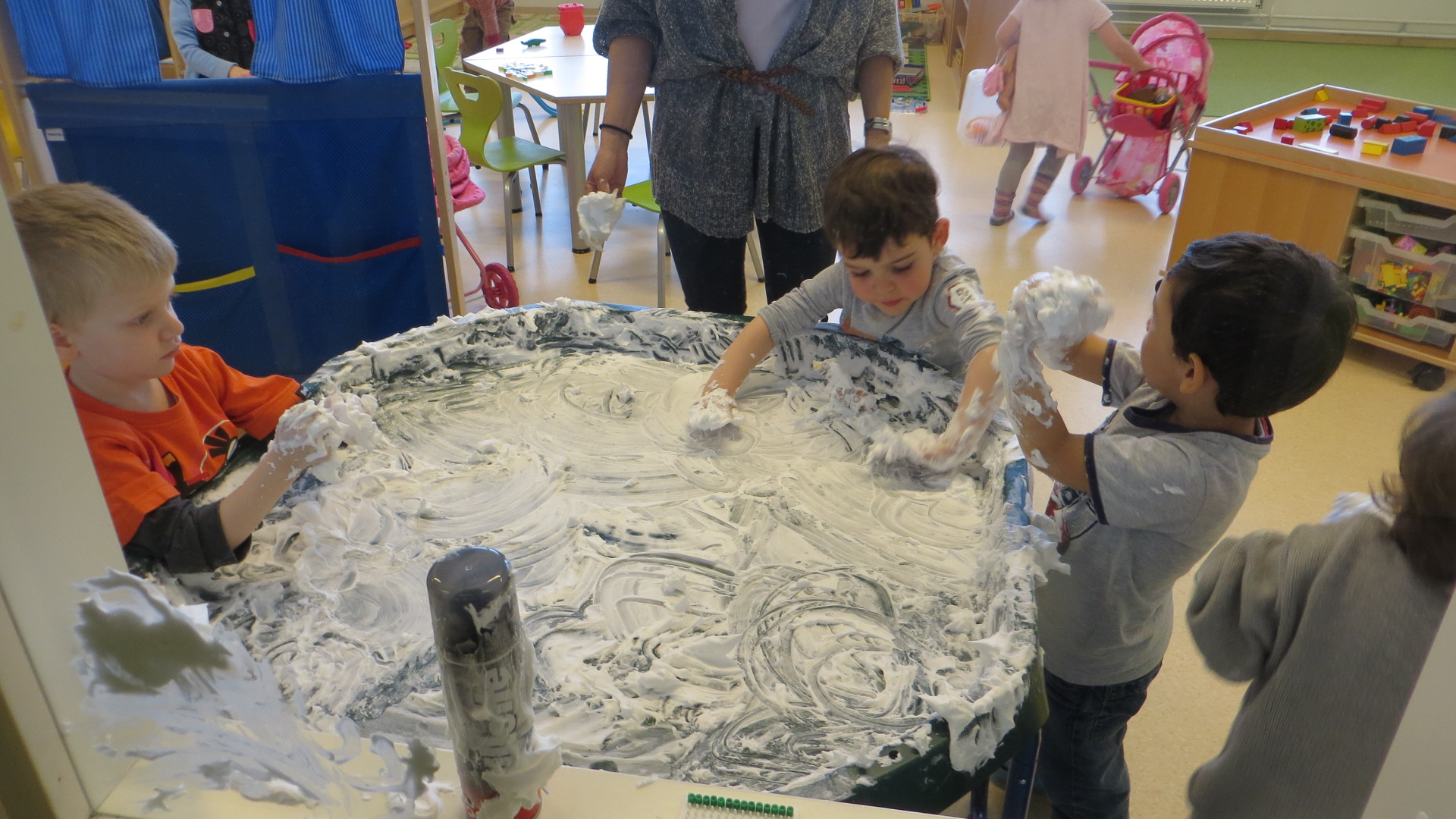 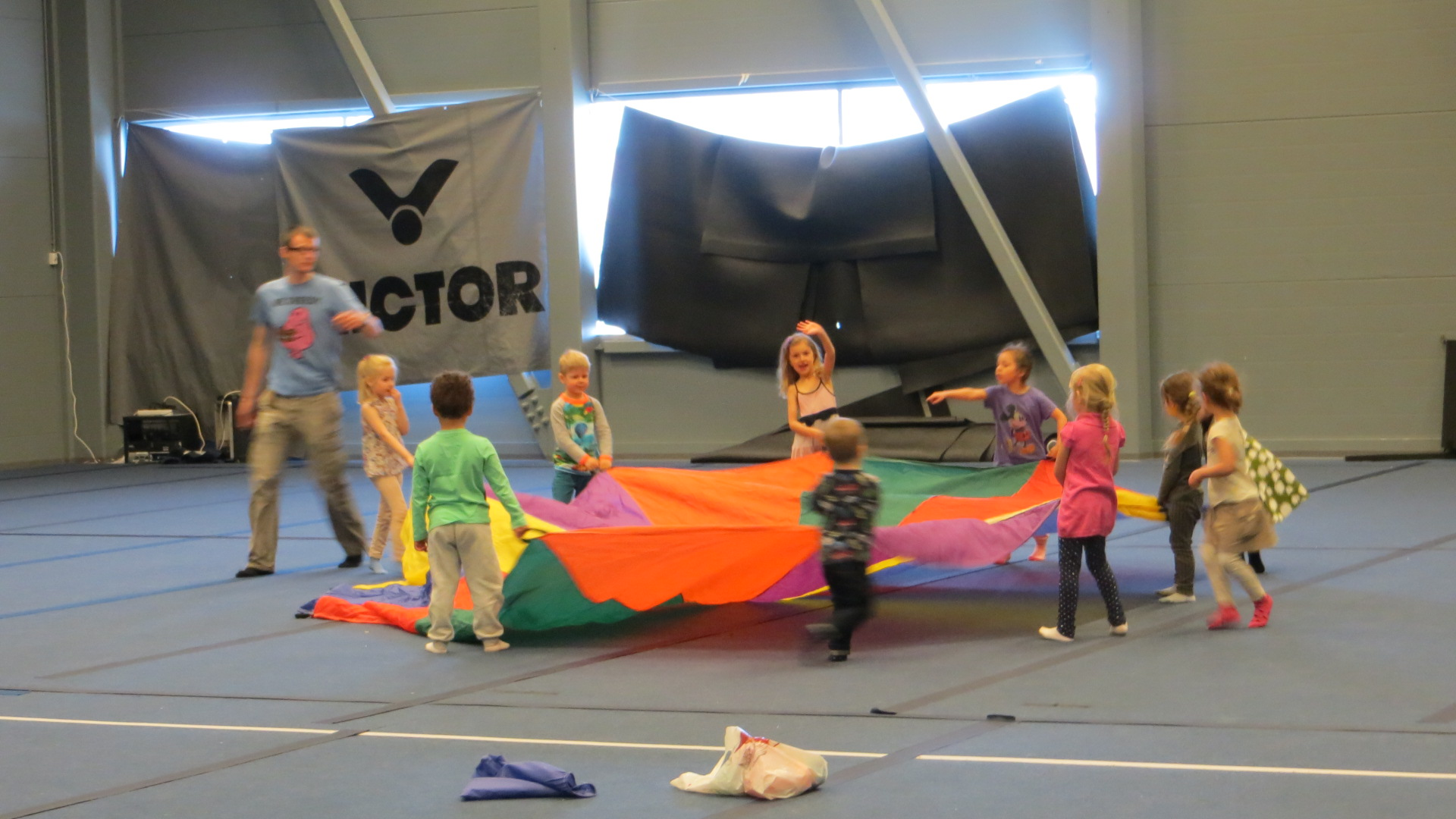 Turku International School, Finland, 28 April 2014   ป. ๖ วิชา Biology & Geography
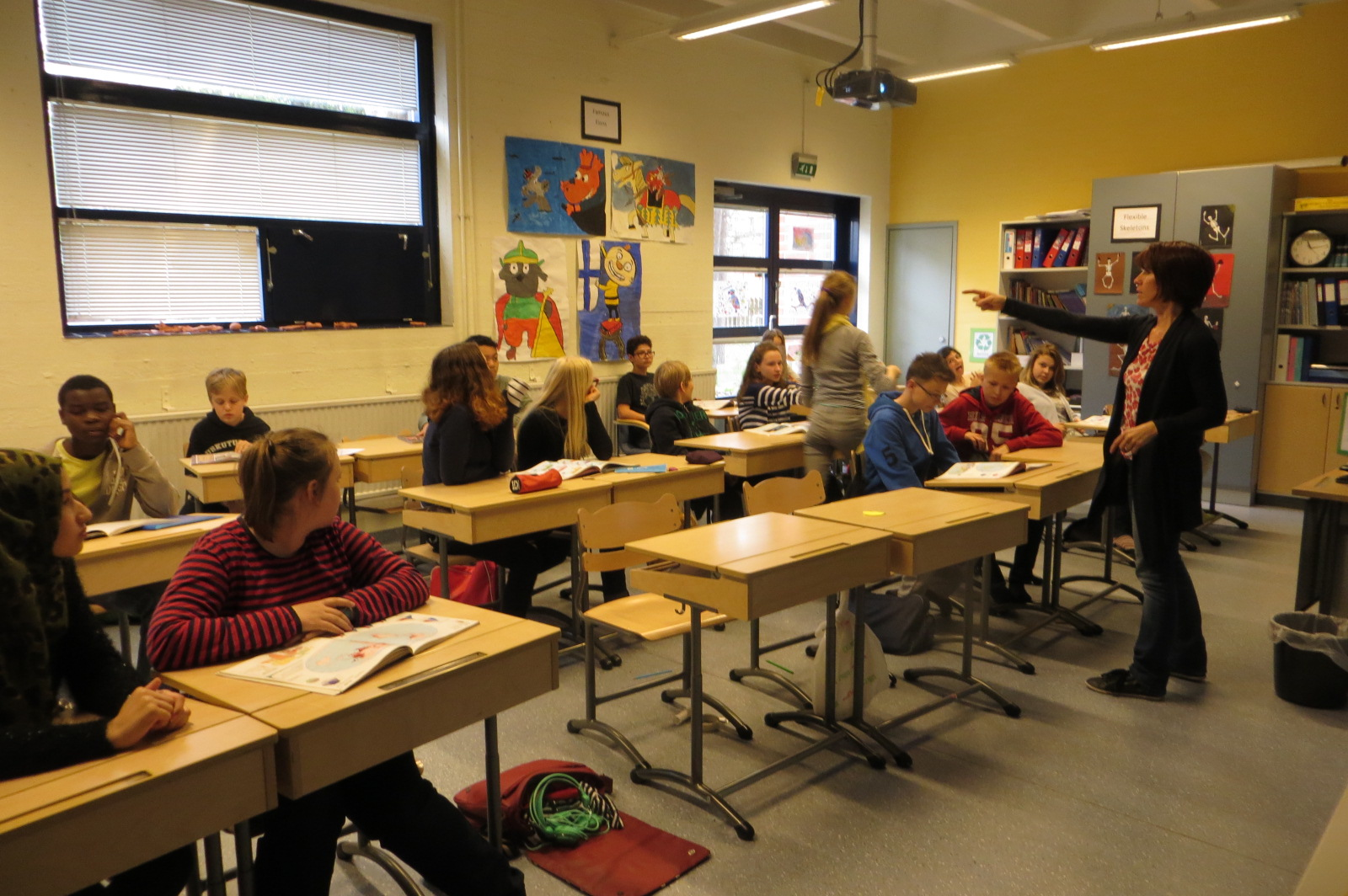 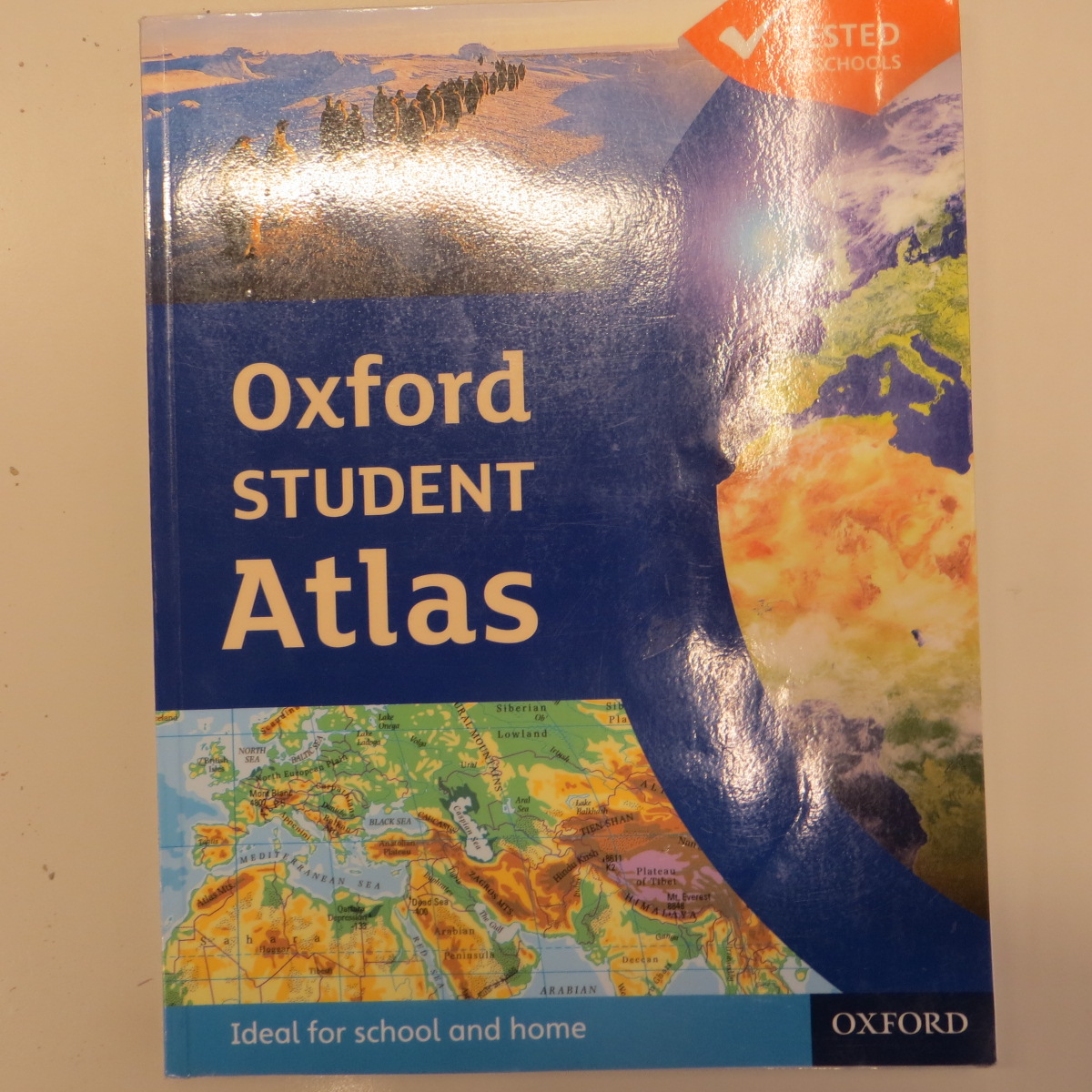 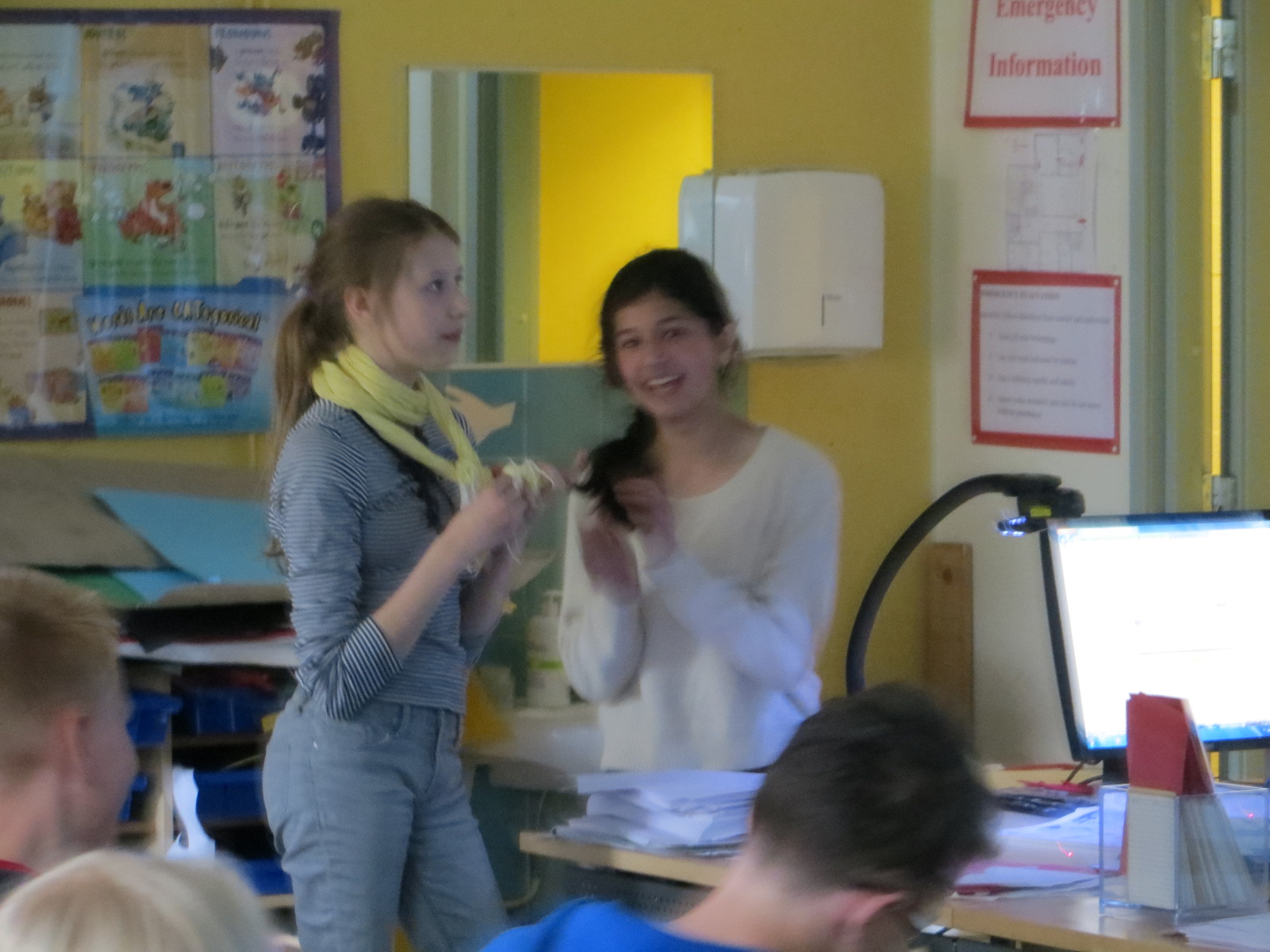 World Energy
   Reserve
   Production
   Consumption
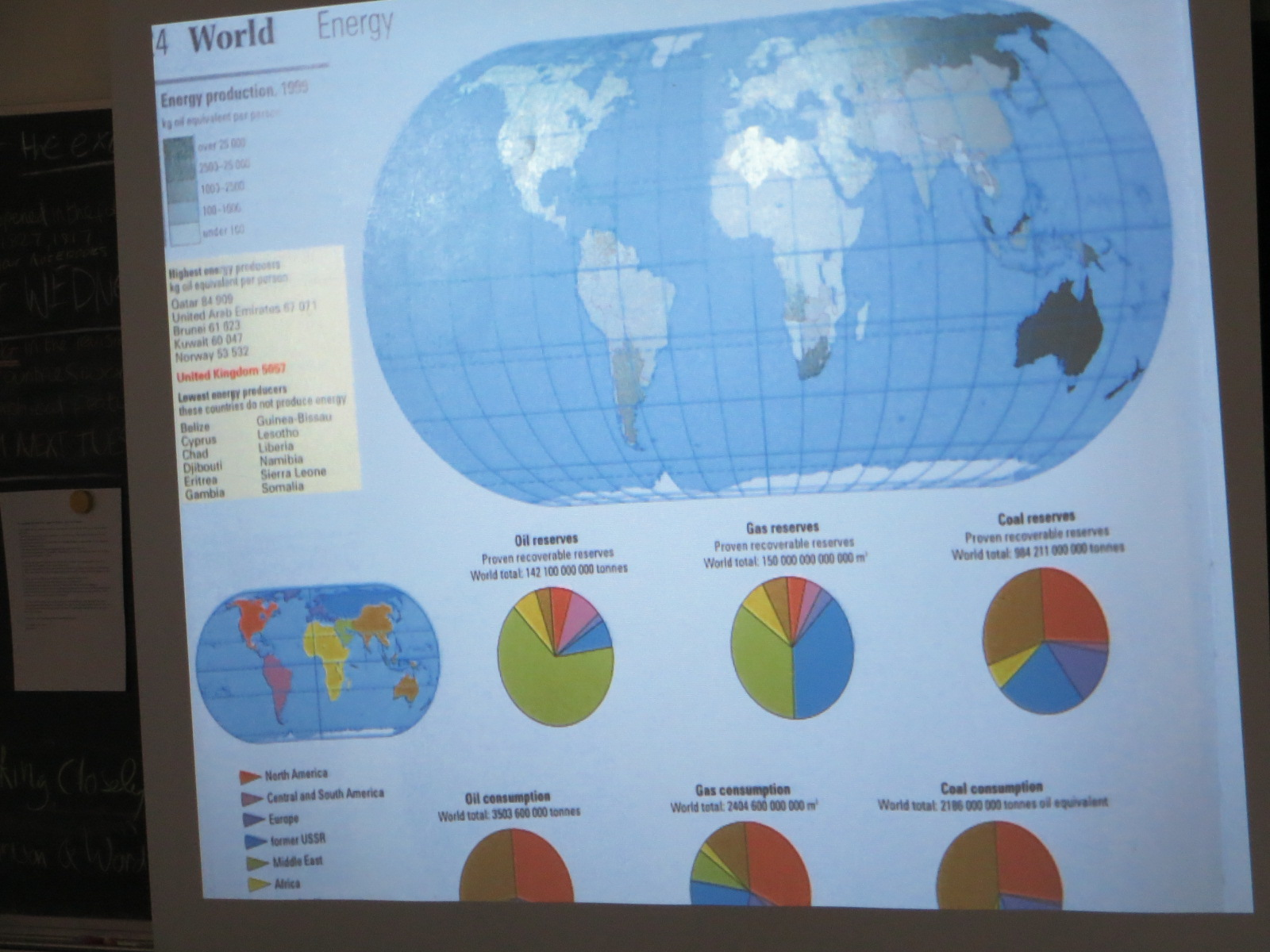 สรุป สู่คุณภาพเยาวชนในโลกยุคใหม่
ต้องมองเยาวชนต่างจากเดิม
เป็นพลังของการสร้างสรรค์ ทั้งตอนเรียน  และตอนดำรงชีวิตเป็นพลเมือง
ฝึกความเป็นตัวของตัวเอง  ร่วมมือ  และเคารพผู้อื่น
ฝึกยกระดับรอบด้าน ของความเป็นมนุษย์
โดยการลงมือปฏิบัติ  และคิดทบทวนไตร่ตรอง (Deep Reflection)